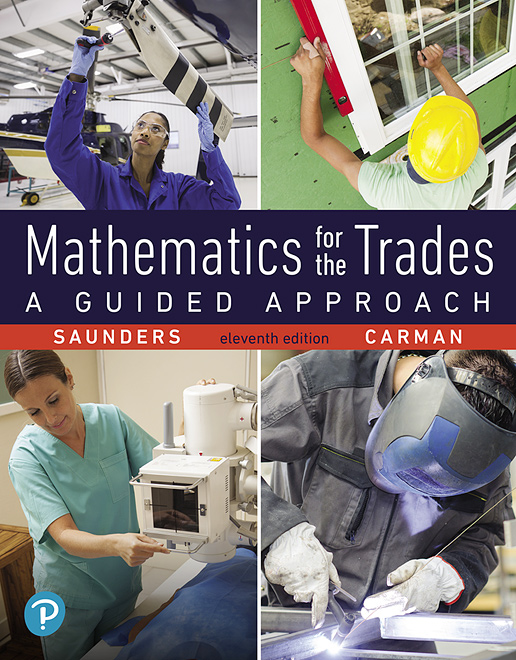 Chapter 1
Arithmetic of Whole Numbers
Section 1.4
Division of Whole Numbers
Objective:
Divide Whole Numbers
Determine Factors and Prime Factors
Solve Practical Applications Involving Whole Numbers
Division
Division
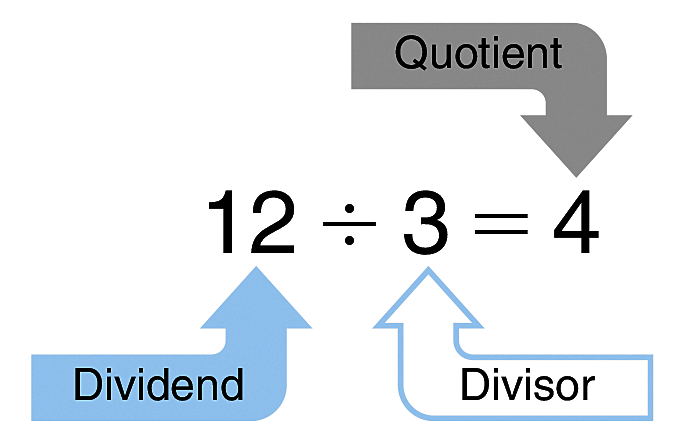 In this division problem, 12, the number being divided, is called the dividend; 3, the number used to divide, is called the divisor; and 4, the result of the division, is called the quotient, from a Latin word meaning “how many times.”
Division
One way to perform division is to reverse the multiplication process.
means that
If the one-digit multiplication facts are firmly in your memory, you will recognize immediately that      = 6.
Division by One and Zero
Recall that the product of any number and 1 is that same number. The same holds true for division. If you divide any number by 1, the quotient is the original number.
Example
Here is a step-by-step explanation of the division of whole numbers:
Second, arrange the numbers in this way:
Example
Here is a step-by-step explanation of the division of whole numbers:
Third, divide using the following step-by-step procedure:
1
8 into 9? Once. Write 1 in the answer space above the 9.
Step 1
1
Step 2
8
Example Continued
Here is a step-by-step explanation of the division of whole numbers:
1
Subtract 9 – 8 = 1 and write 1. Bring down the next digit, 6.
Step 3
– 8
1
6
1
2
Step 4
8 into 16? Twice. Write 2 in the answer space above the 6.
– 8
6
1
Example Continued
Here is a step-by-step explanation of the division of whole numbers:
2
1
Step 5
– 8
1
6
– 16
Step 6
Subtract 16 – 16 = 0. Write 0.
0
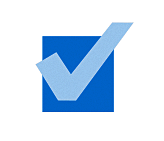 Example
Quotient
3
8
Divisor
Dividend
– 12
3
3
– 32
Remainder
1
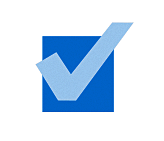 Example
?
Estimate: This is roughly about the same as 5000 , 30 or 500 , 3 or about 200. The quotient will be about 200.
Example
?
31 into 5? No. 31 into 50? Yes, once. Write 1 above the zero.
1
6
4
Step 1
Step 2
– 31
1
9
8
Bring down 8. 31 into 198? Yes, 6 times; write 6 in the answer.
Step 3
– 186
12
4
Step 4
– 124
Bring down 4. 31 into 124? Yes, 4 times; write 4 in the answer.
0
Step 5
Step 6
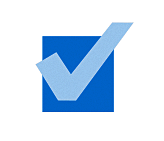 The estimate is reasonably close to the answer.
Factors
The factors of 6 are 1, 2, 3, and 6.
The factors of 12 are 1, 2, 3, 4, 6, and 12.
The factors of 30 are 1, 2, 3, 5, 6, 10, 15, and 30.
Any number is exactly divisible by its factors; that is, every factor divides the number with zero remainder.
Primes
A prime number is one for which there are no factors other than 1 and the prime itself.
Here is a list of the first 15 prime numbers:
2, 3, 5, 7, 11, 13, 17, 19, 23, 29, 31, 37, 41, 43, 47
Notice that 1 is not listed. All prime numbers have two different factors: 1 and the number itself. The number 1 has only 1 factor—itself.
Prime Factors
The prime factors of a number are those factors that are prime numbers. 

For example, the prime factors of 6 are 2 and 3. 
The prime factors of 30 are 2, 3, and 5. 

The concept of prime factors is useful when working with fractions.
To find the prime factors of a number a factor tree is often helpful.
Example
132
2
66
2
33
3
11
Practical Applications
Whenever we need to separate some numerical quantity into equal parts, we use division. The quantity that we are separating is the dividend. If the divisor is the numerical value of its equal parts, then the quotient will tell us how many equal parts there are. If the divisor is the number of equal parts, then the quotient will tell us the value of each equal part.
Example
Suppose a carpenter needs to cut pieces of wood, each 20 inches long, from a 144-inch-long board. To determine how many pieces he can cut, use division:
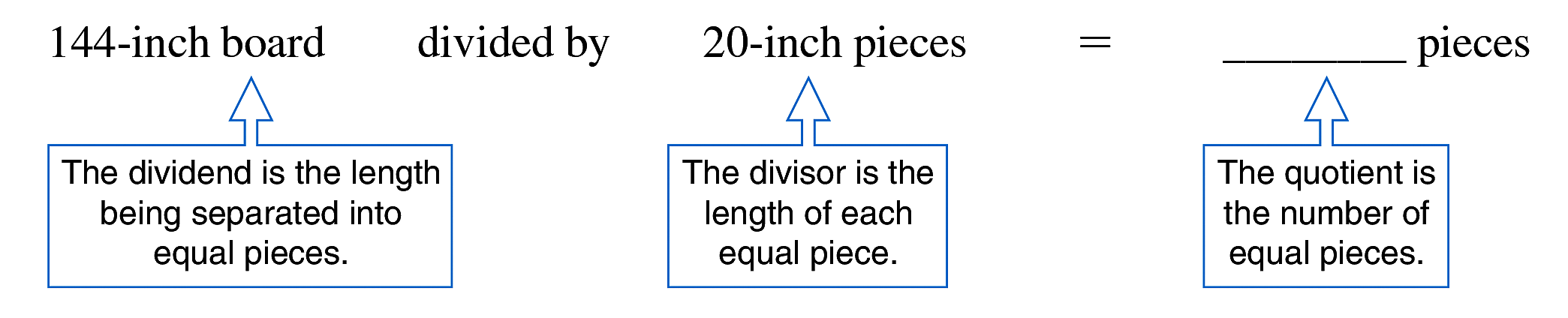 Example Continued
Divide:
7
140
4
The quotient tells us that he can cut 7 of the 20-inch pieces from the board, and the remainder tells us that he will have 4 inches left over.
Learning Help
Another clue that indicates division is the word per. Whenever you are asked to find the number of “A per B,” you will always need to divide the number A by the number B.
Payback Time
The term payback time is used to describe the amount of time it takes for the savings in ongoing costs to match the initial investment made to purchase a technology. After that, the continued savings will make the new technology a more cost-effective alternative.
Example
A family made an initial investment of $14,850 to install solar panels on the roof of their house. Before using solar power, their monthly electricity
bills averaged $120. After installing the solar panels, their monthly bills averaged $10. To calculate the payback time for the solar panels,
First, calculate the monthly savings.
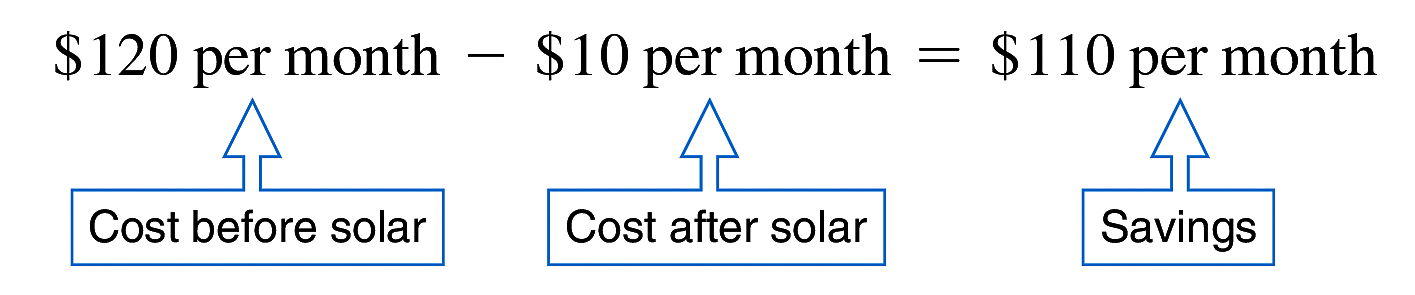 Example Continued
Then, divide the monthly savings into the initial investment to determine the payback time in months.
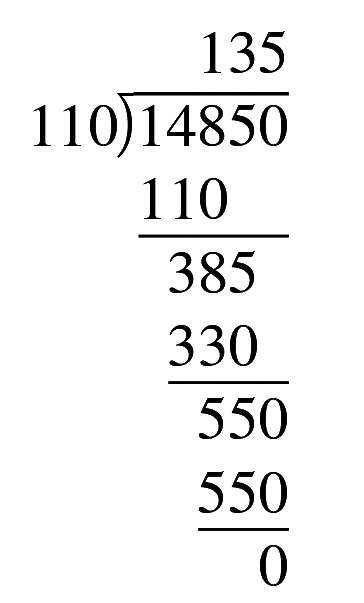 The payback time is 135 months. Notice that we used division to separate a total
($14,850) into equal monthly parts whose value ($110) was known. The quotient told us the number of equal parts (135 months).
Example Continued
Finally, we can convert this to years. Simply divide this answer by 12—the number of months in a year.
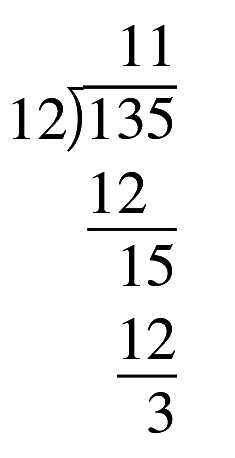 The quotient, 11, is the number of whole years, and the remainder 3 is the number of
additional months. The payback time for the solar panels can thus be expressed as
11 years and 3 months. After that, the family will be saving money on electricity.
Division “Tricks of the Trade”
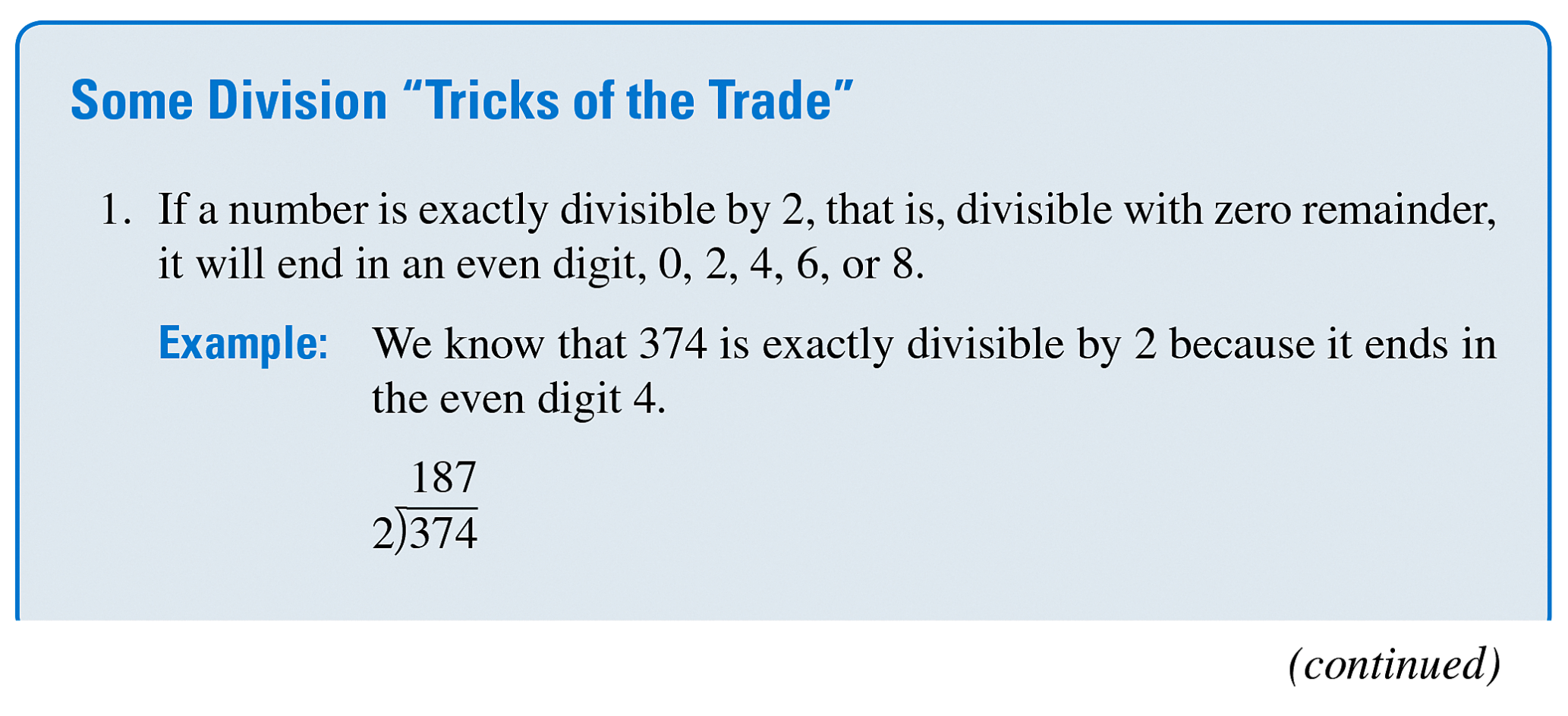 Division “Tricks of the Trade”
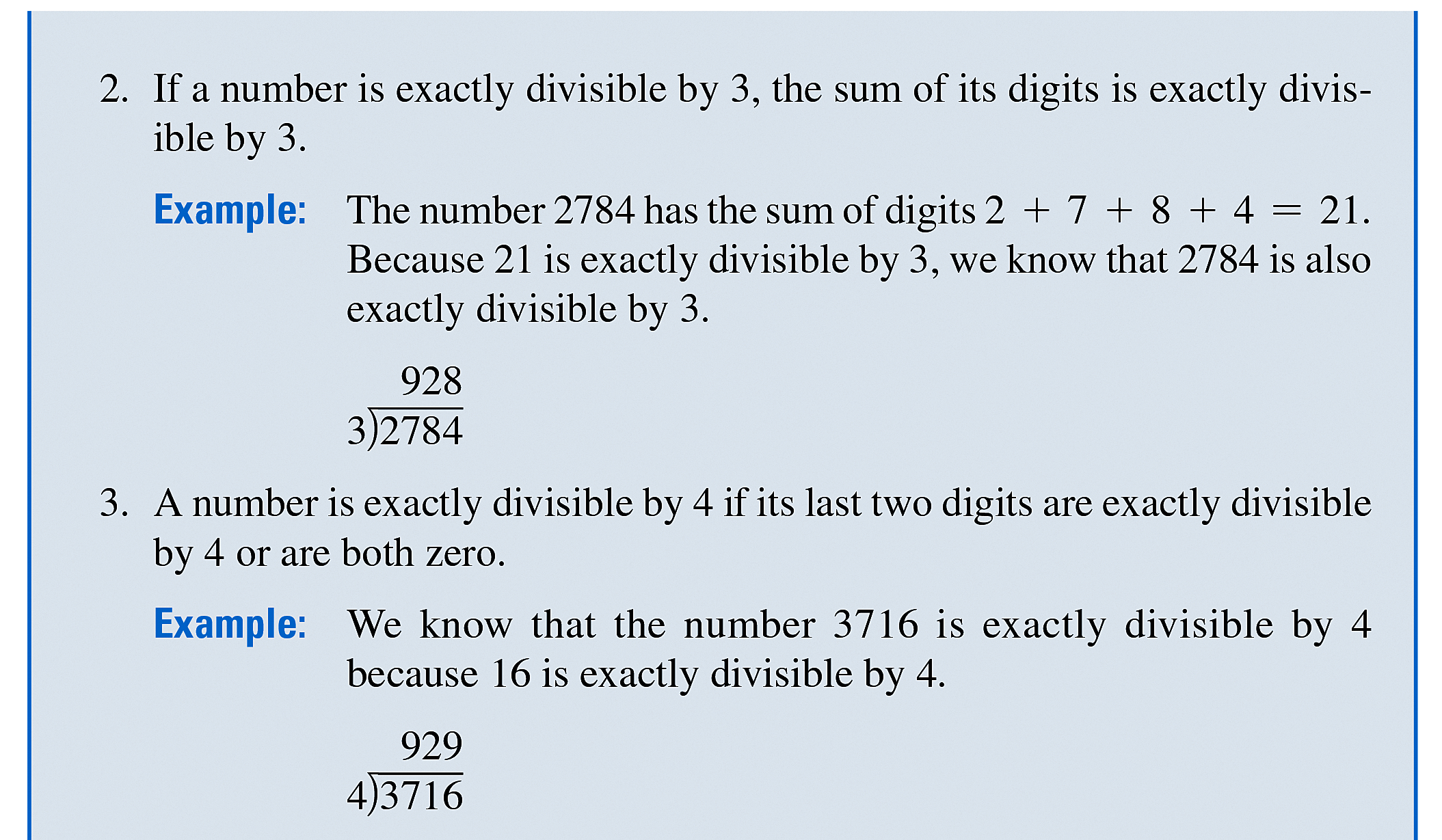 Division “Tricks of the Trade”
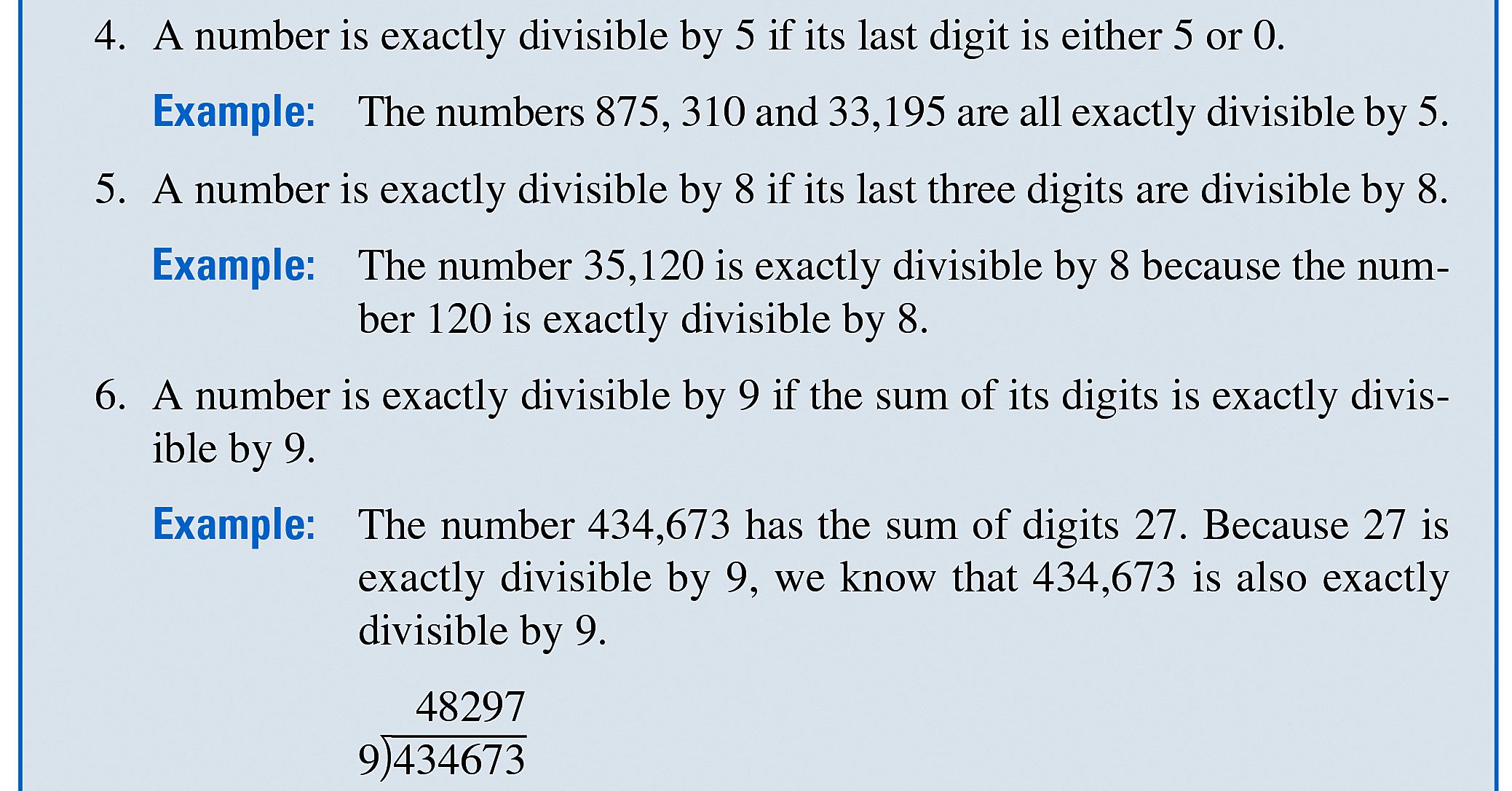 Division “Tricks of the Trade”
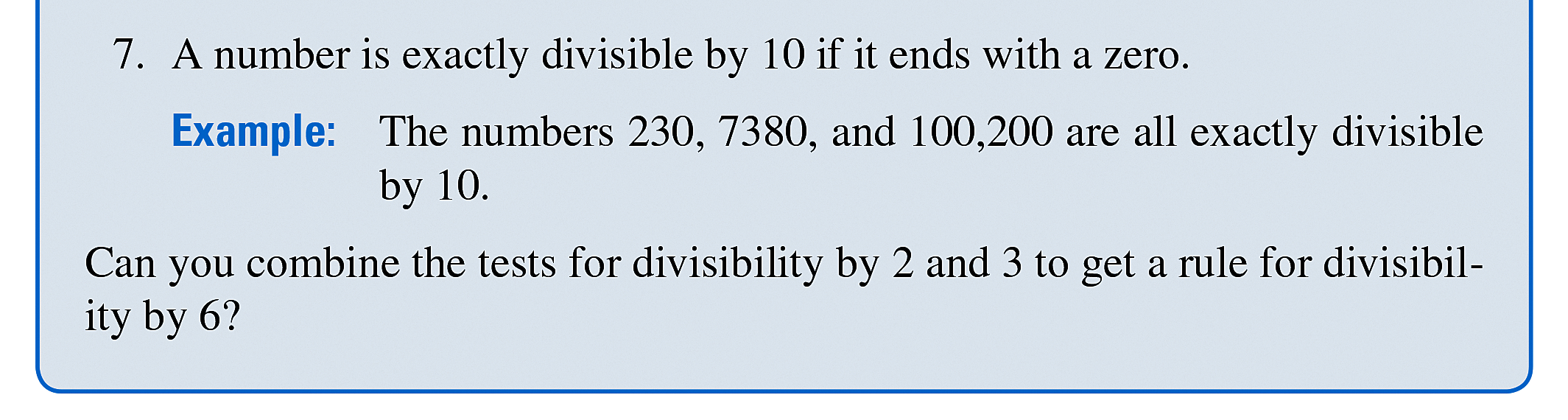